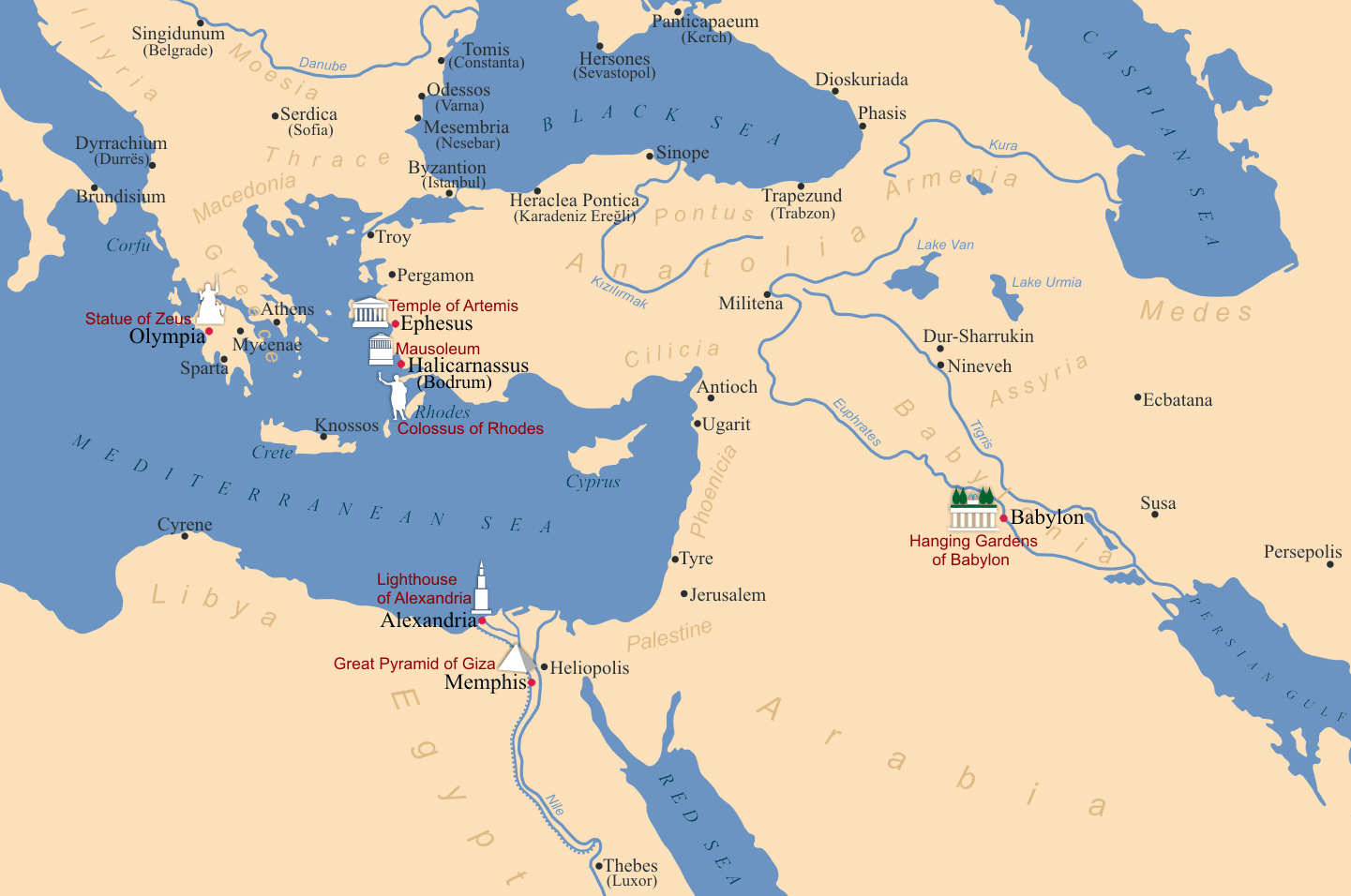 [Speaker Notes: Artist: Kandi
https://en.wikipedia.org/wiki/Seven_Wonders_of_the_Ancient_World#/media/File:Seven_Wonders_of_the_Ancient_World.png]
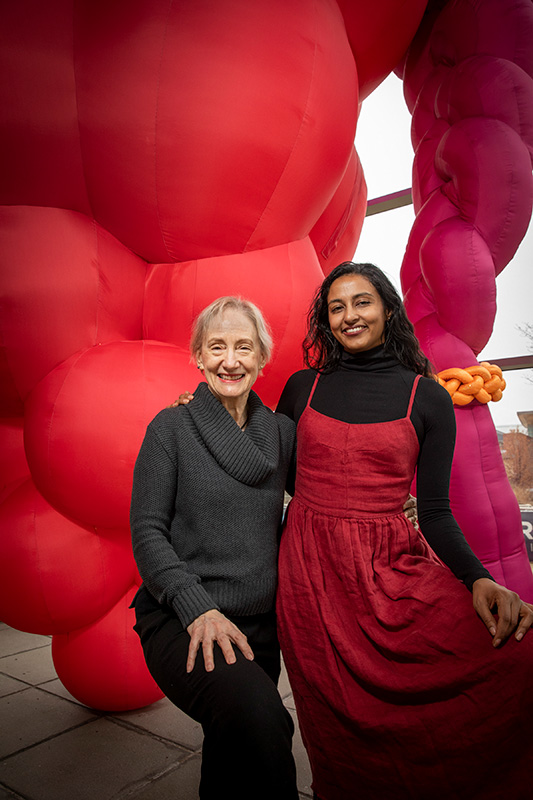 Nancy Davidson (L) Lakshmi Ramgopal (R)
[Speaker Notes: Photographer: Fred Zwicky
https://news.illinois.edu/view/6367/805551#image-2]
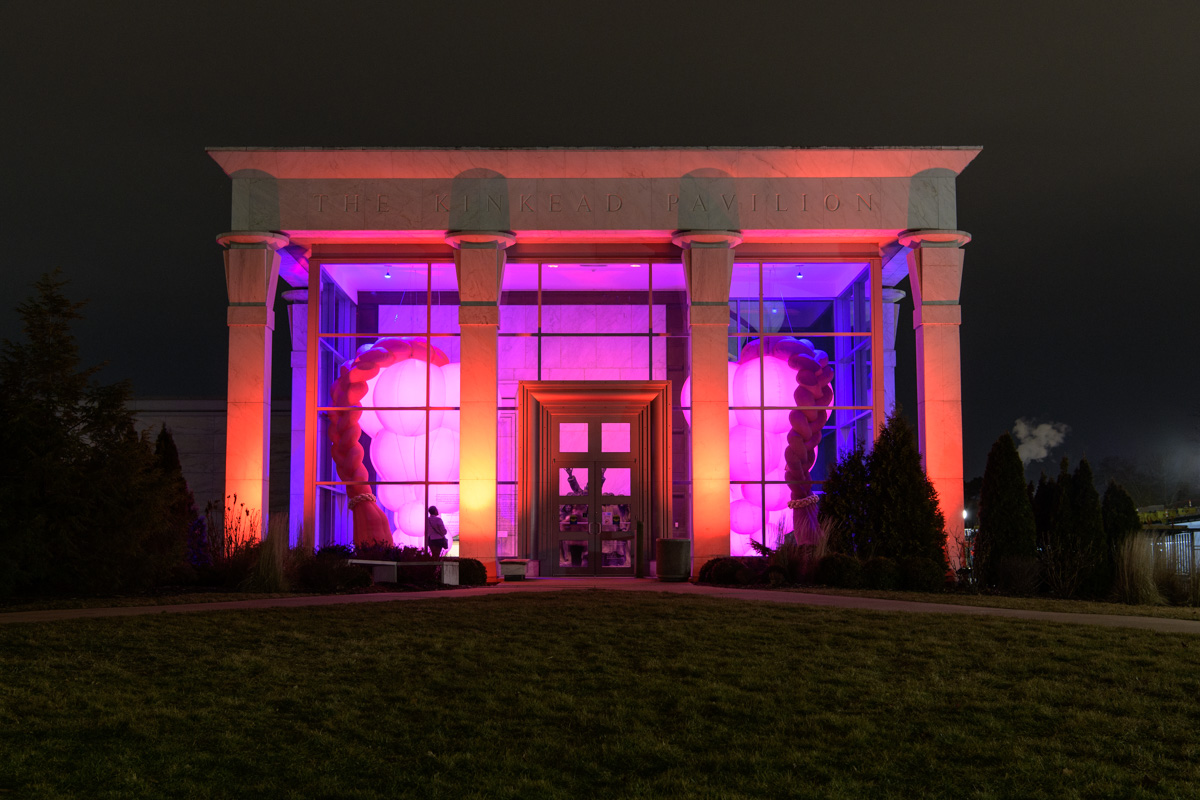 [Speaker Notes: Photographer: Della Perone]
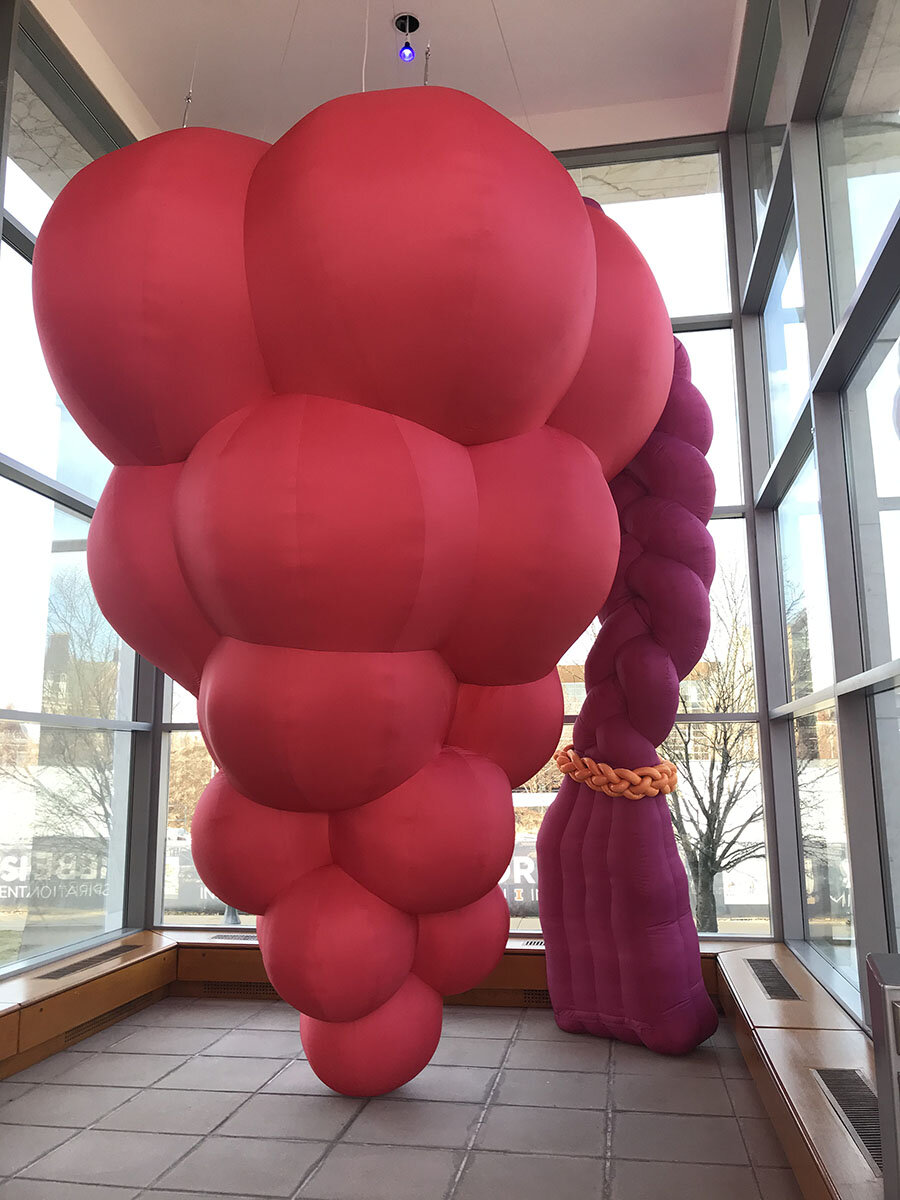 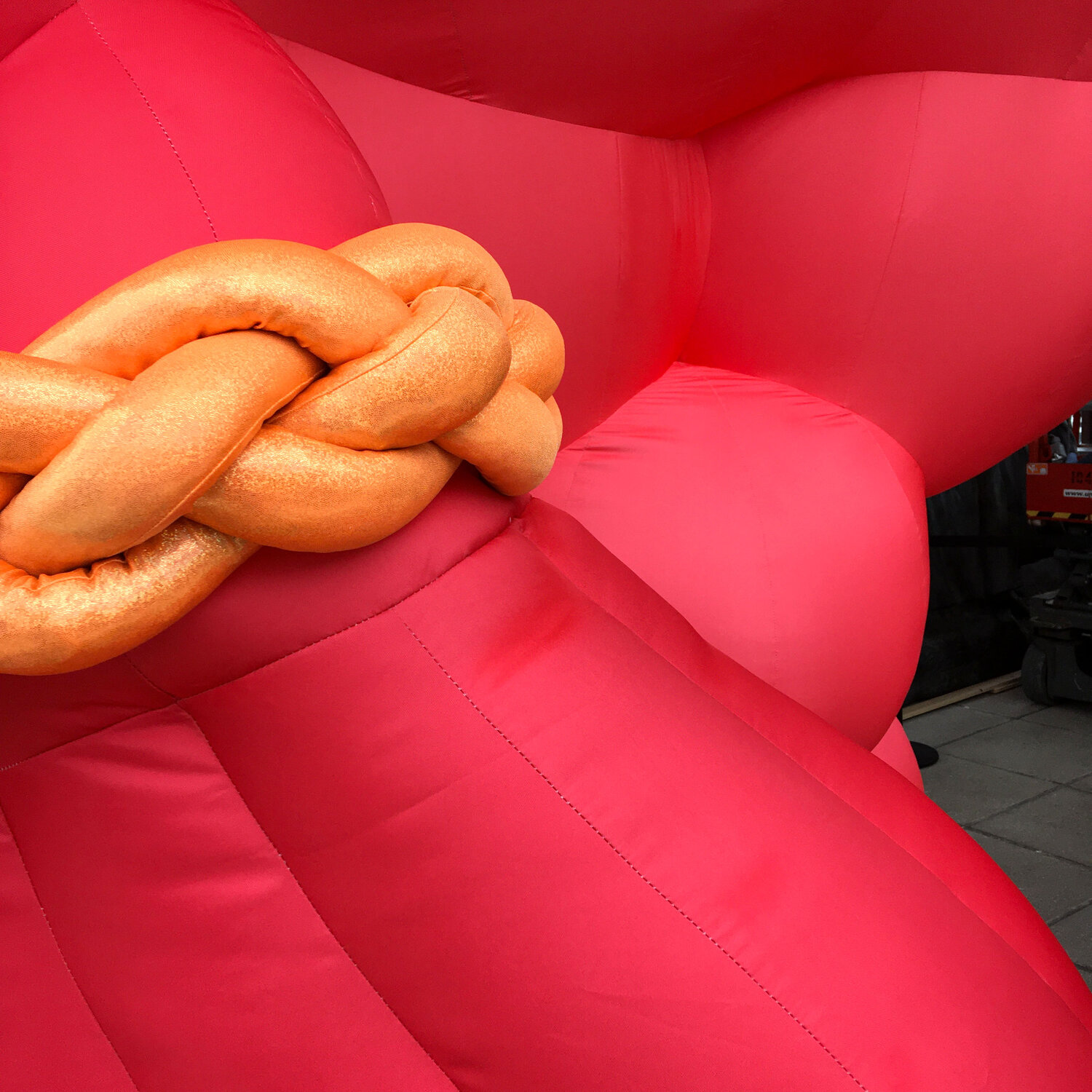 [Speaker Notes: Photographer: Mary McGrath
http://www.nancydavidson.com/

Photographer: Nancy Davidson
http://www.nancydavidson.com/]
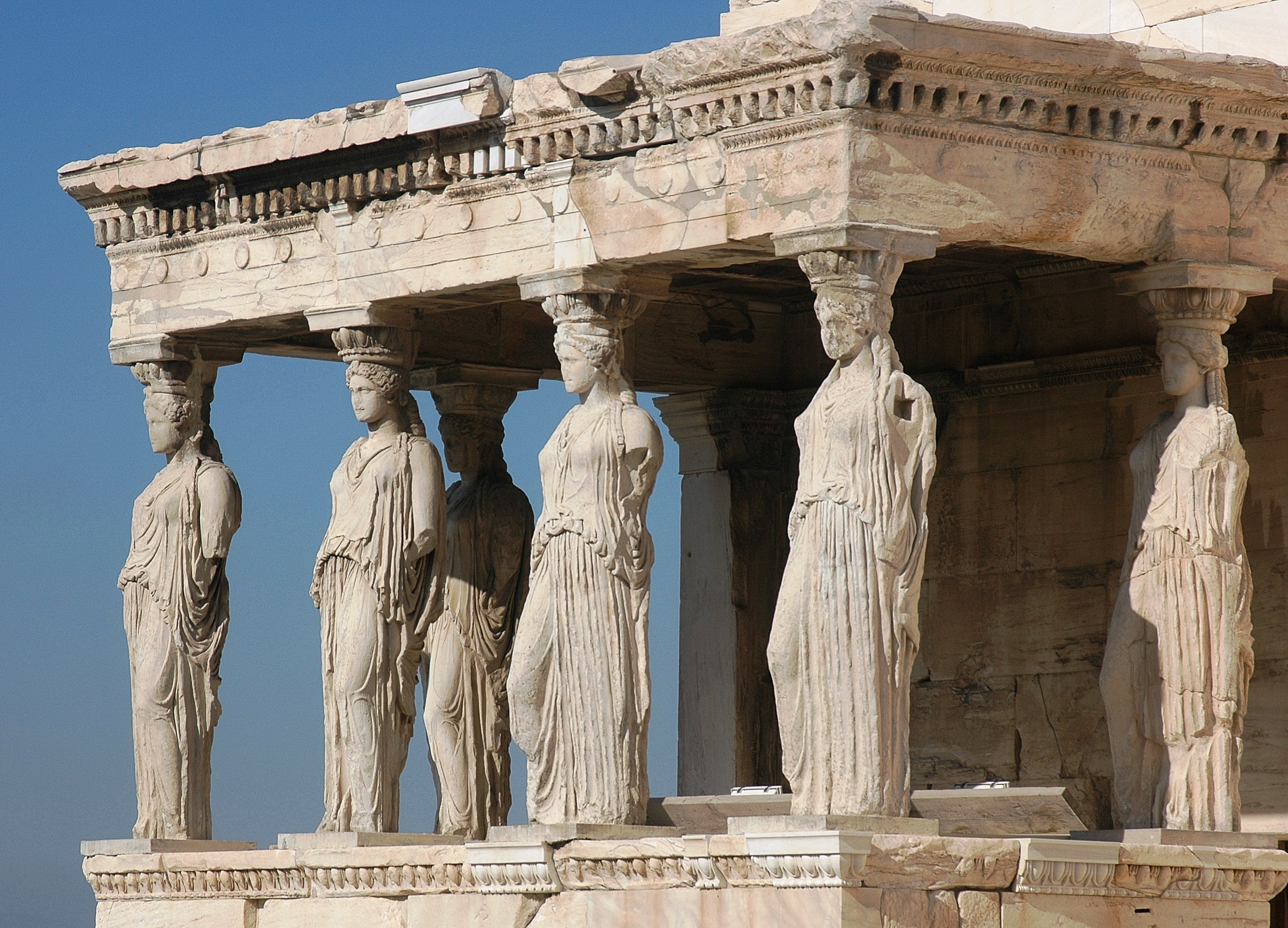 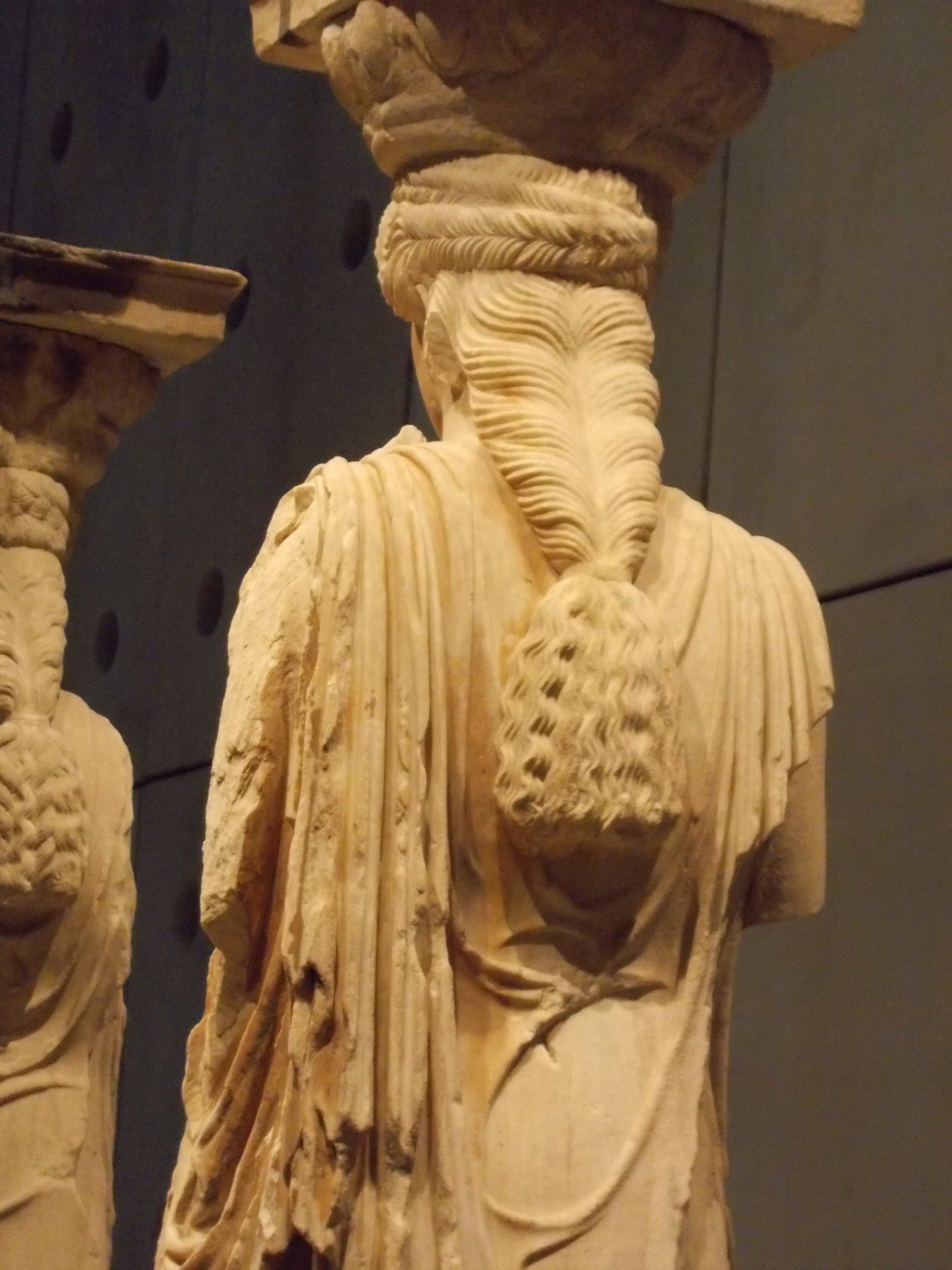 [Speaker Notes: Photographer: Harrieta171
https://en.wikipedia.org/wiki/Caryatid#/media/File:Ath%C3%A8nes_Acropole_Caryatides.JPG

Photographer: Odysses
https://commons.wikimedia.org/wiki/File:Caryatid.jpg]
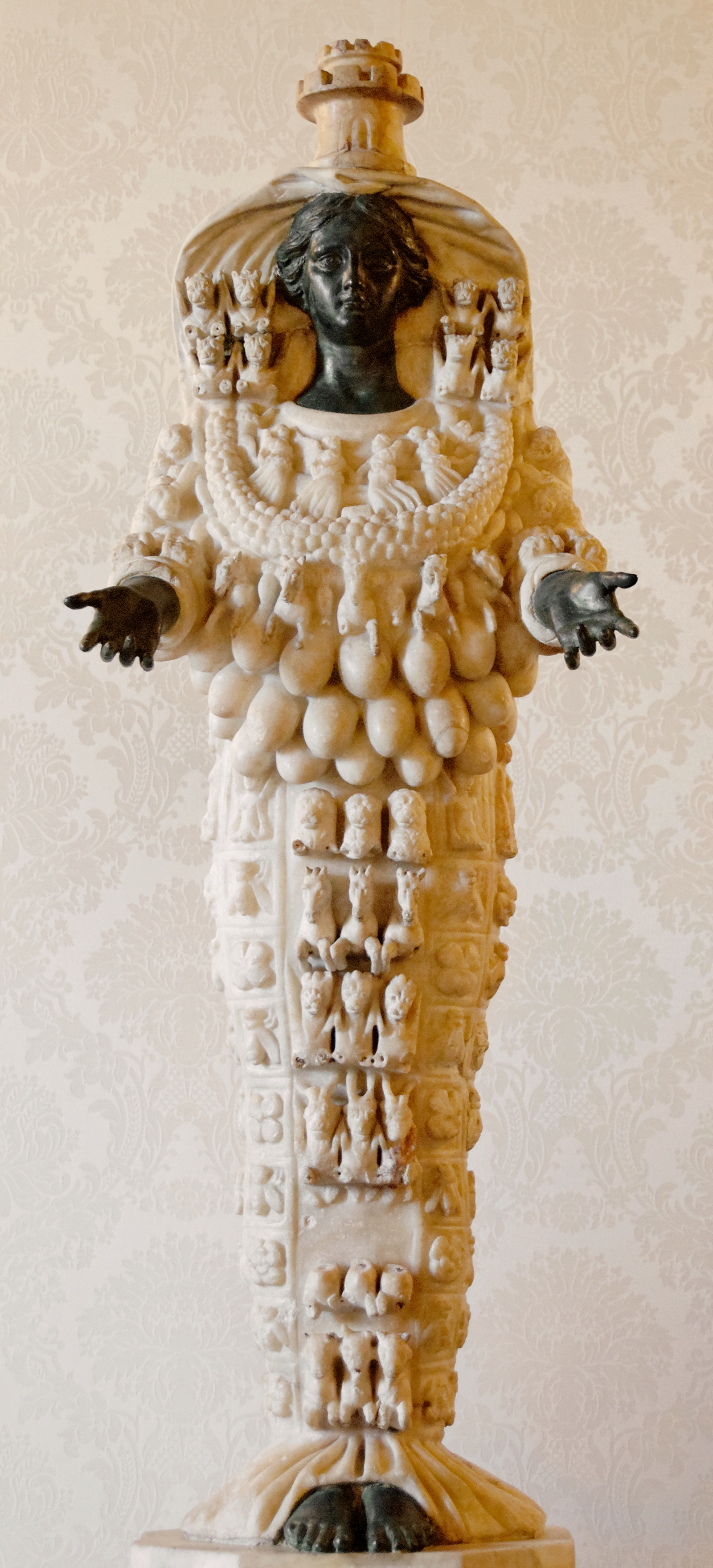 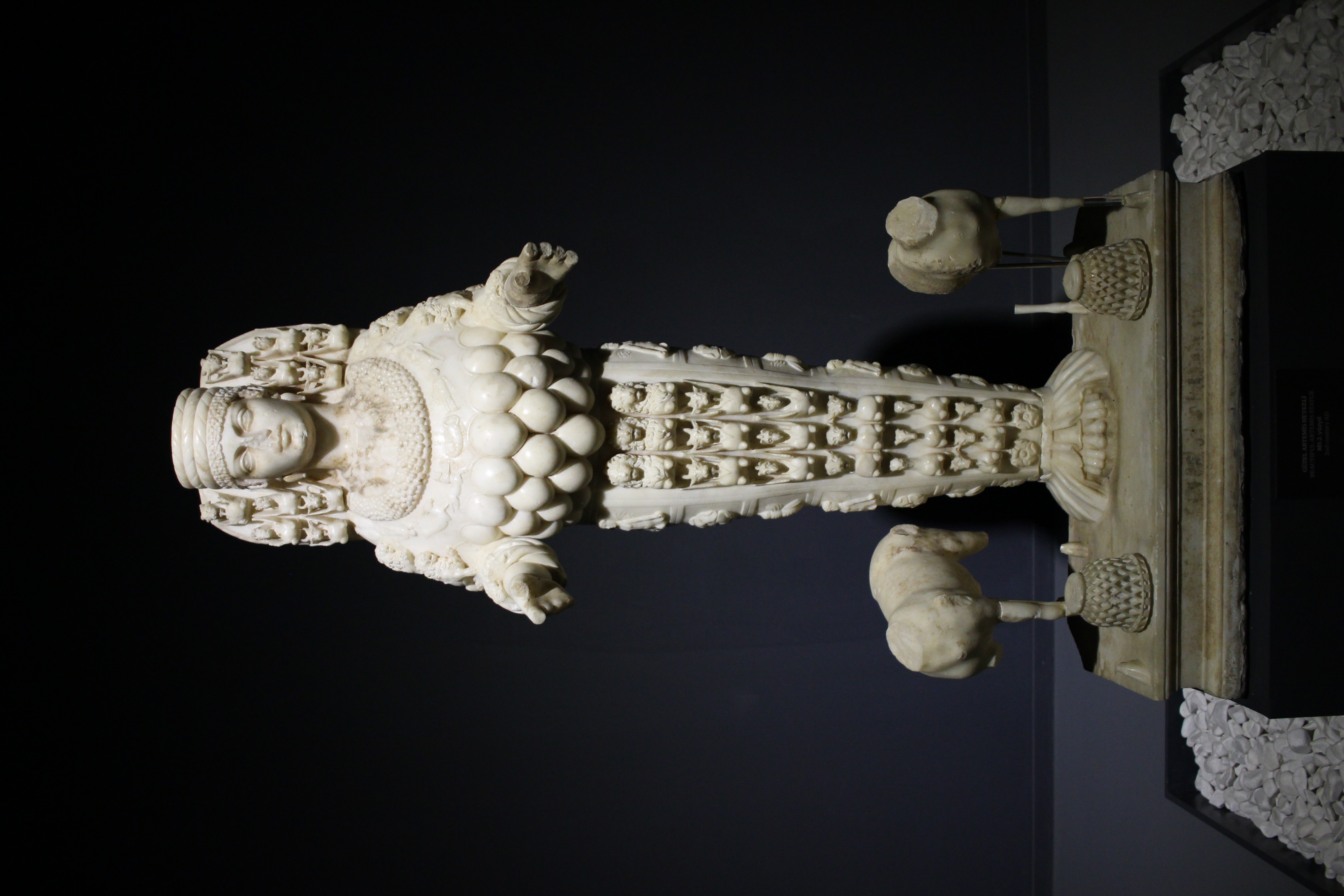 [Speaker Notes: Photographer: Blcksprt
https://commons.wikimedia.org/wiki/File:The_Artemis_of_Ephesus.jpg

https://commons.wikimedia.org/wiki/File:Artemis_Ephesus_Musei_Capitolini_MC1182.jpg]
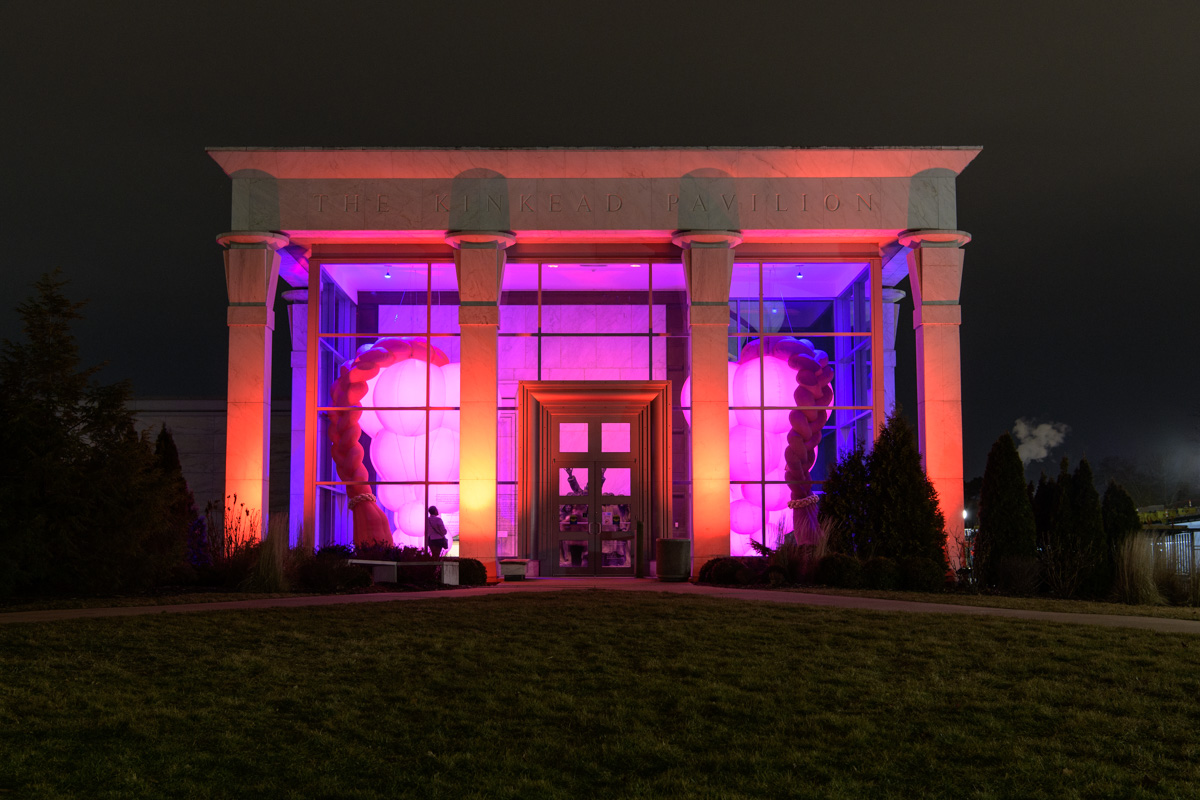 [Speaker Notes: Photographer: Della Perone 

Sound: https://soundcloud.com/lykanthea/hive]
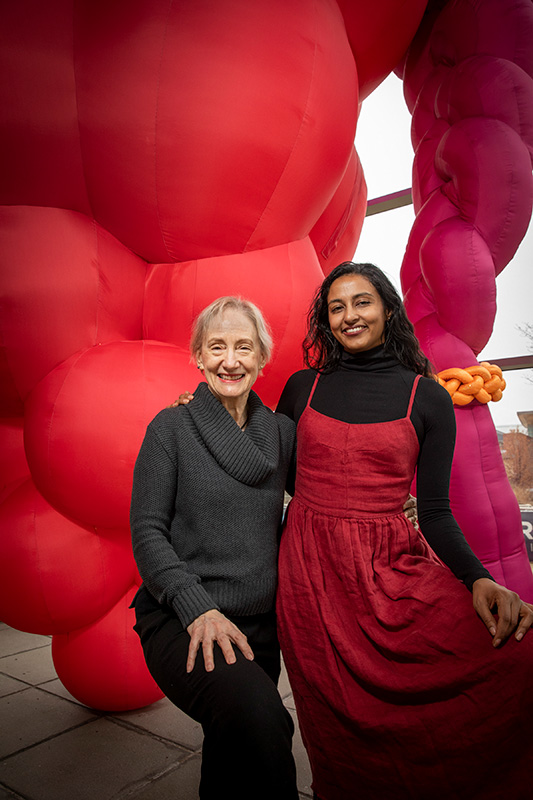 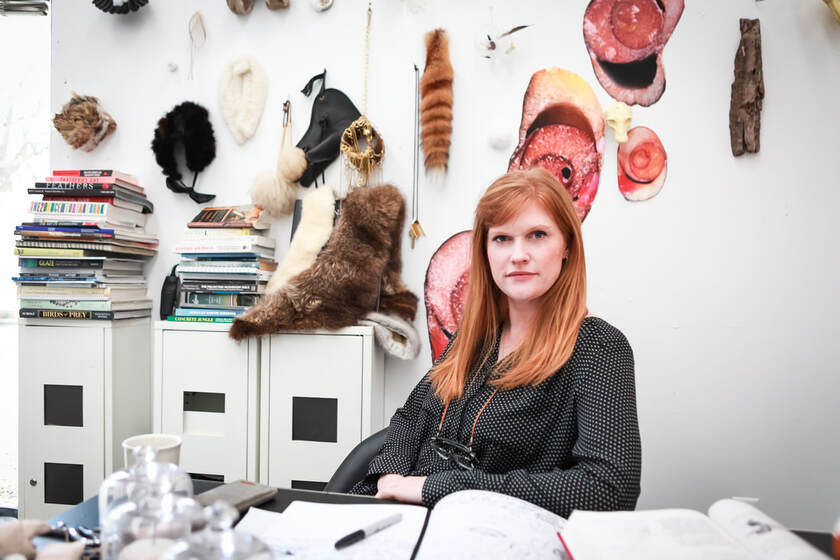 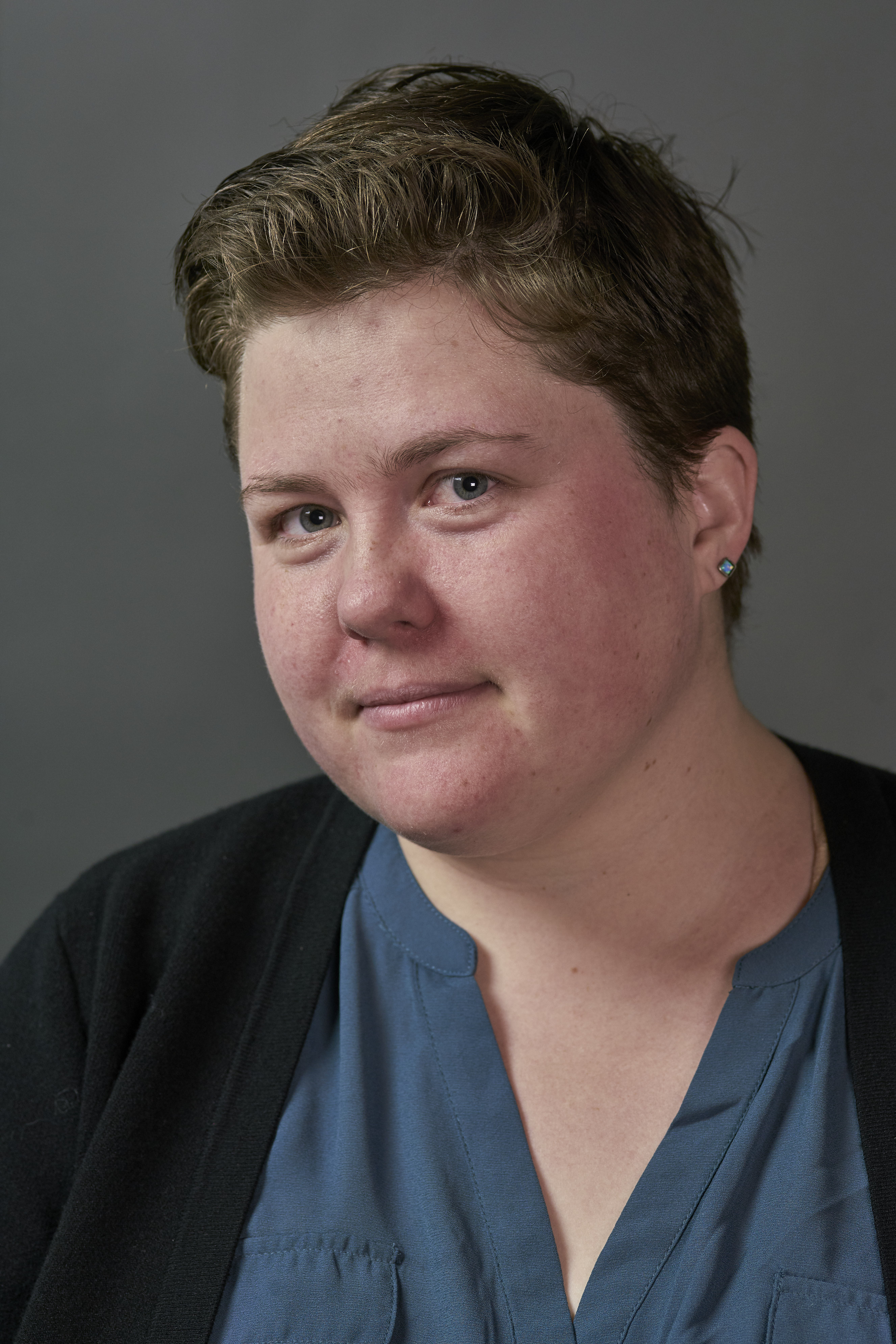 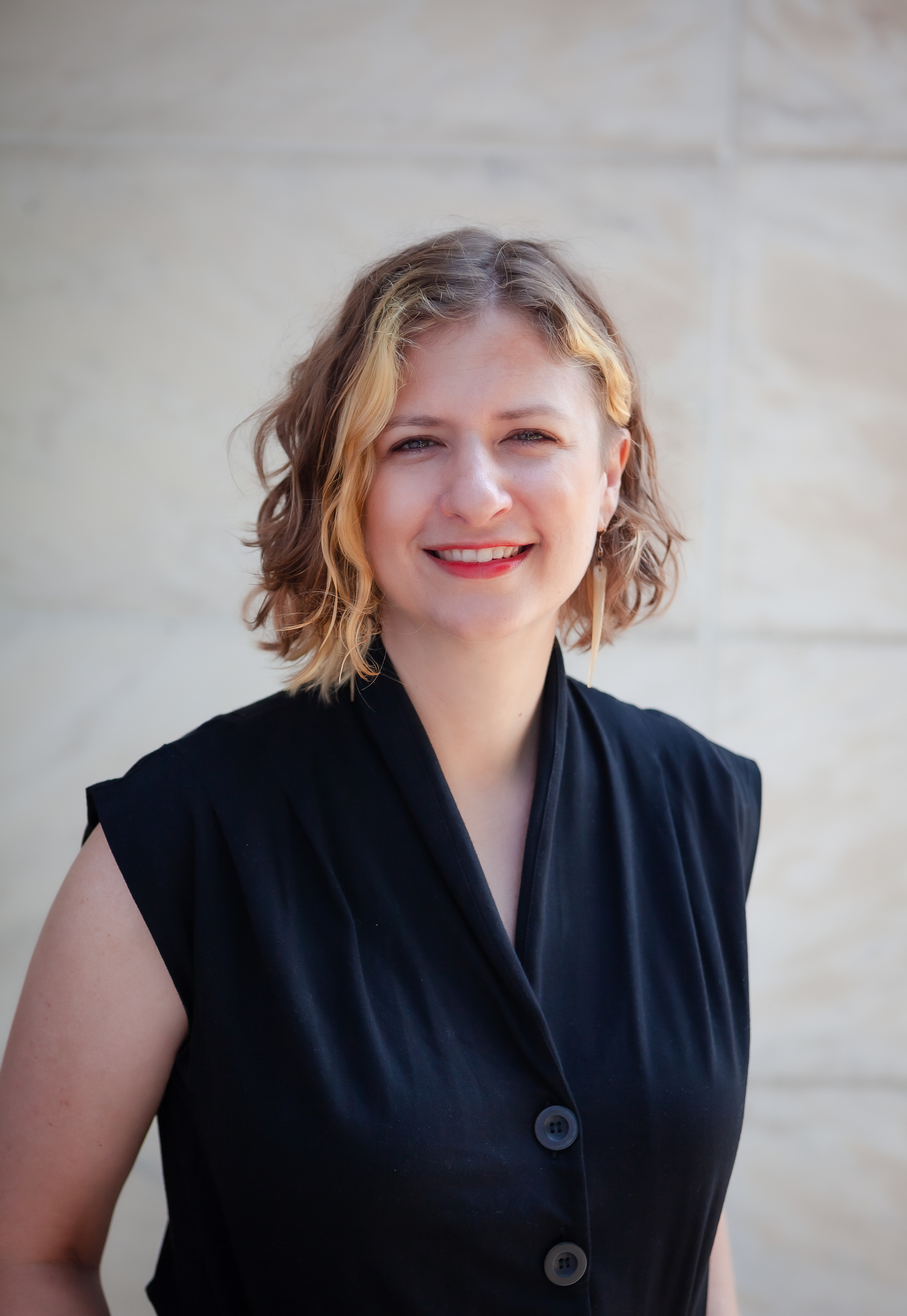 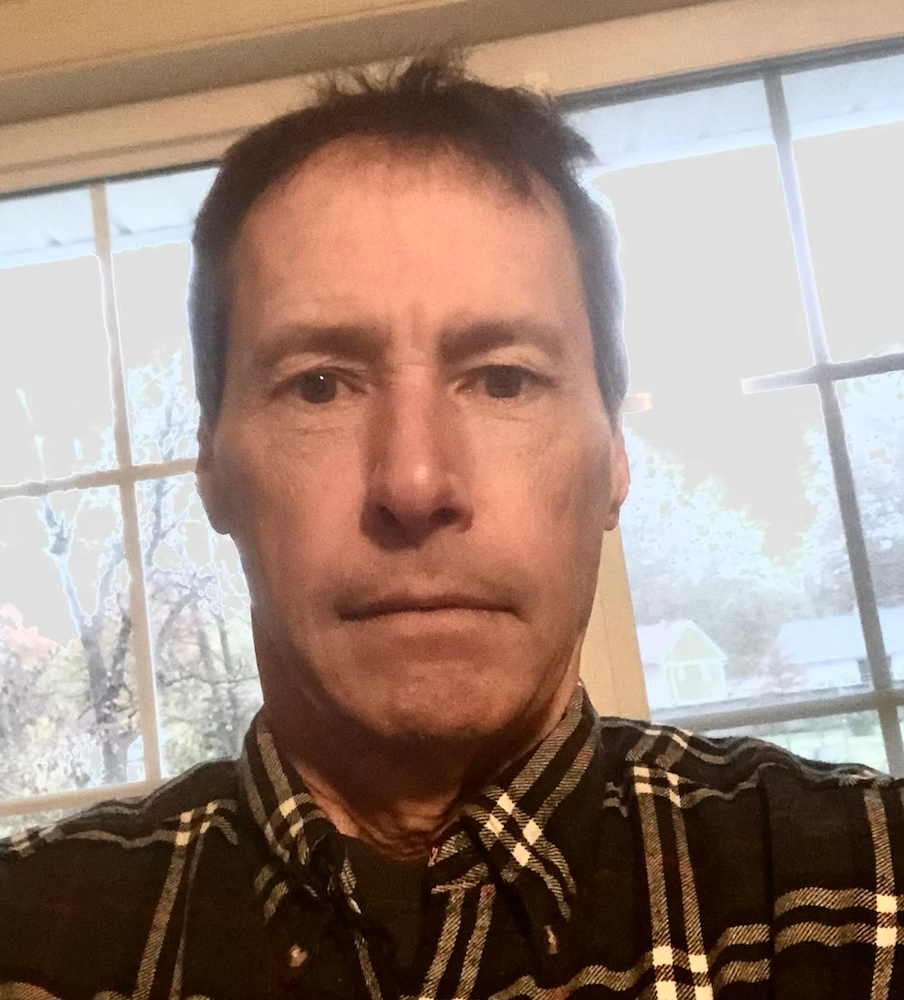 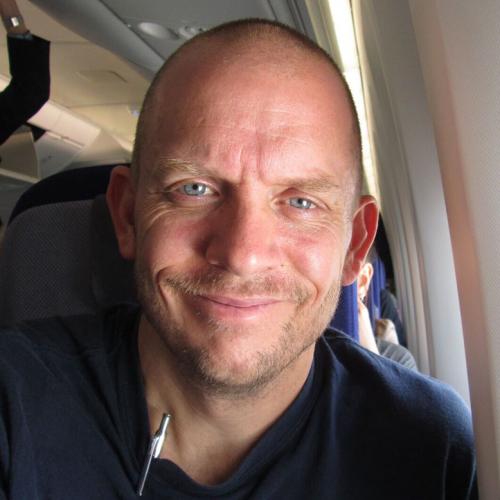 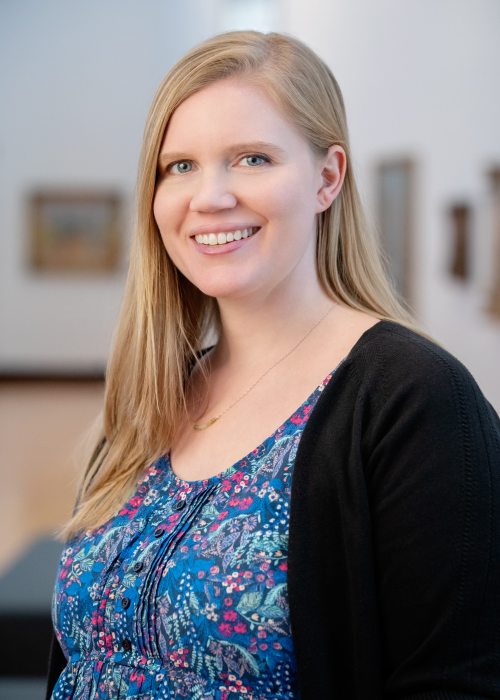 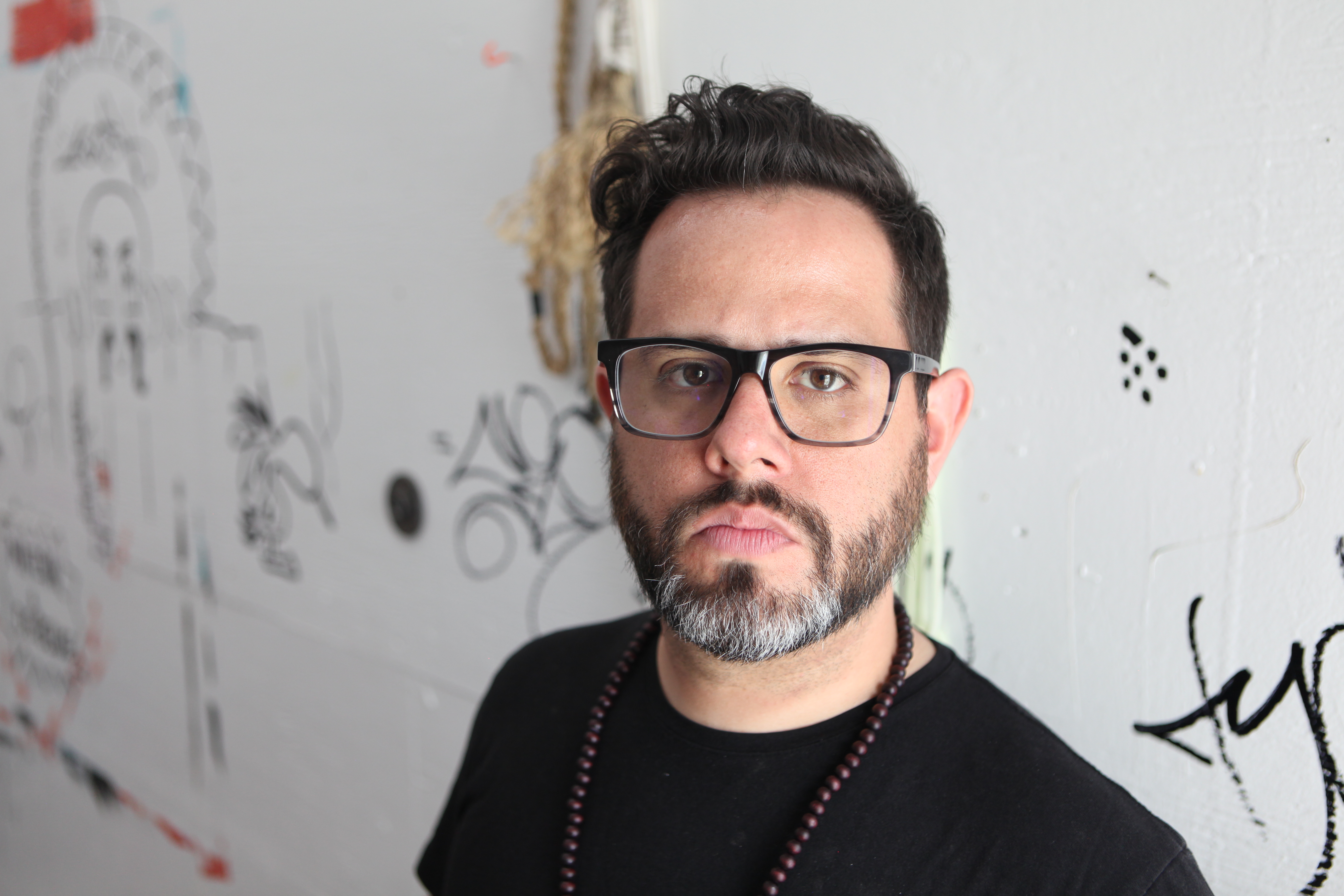 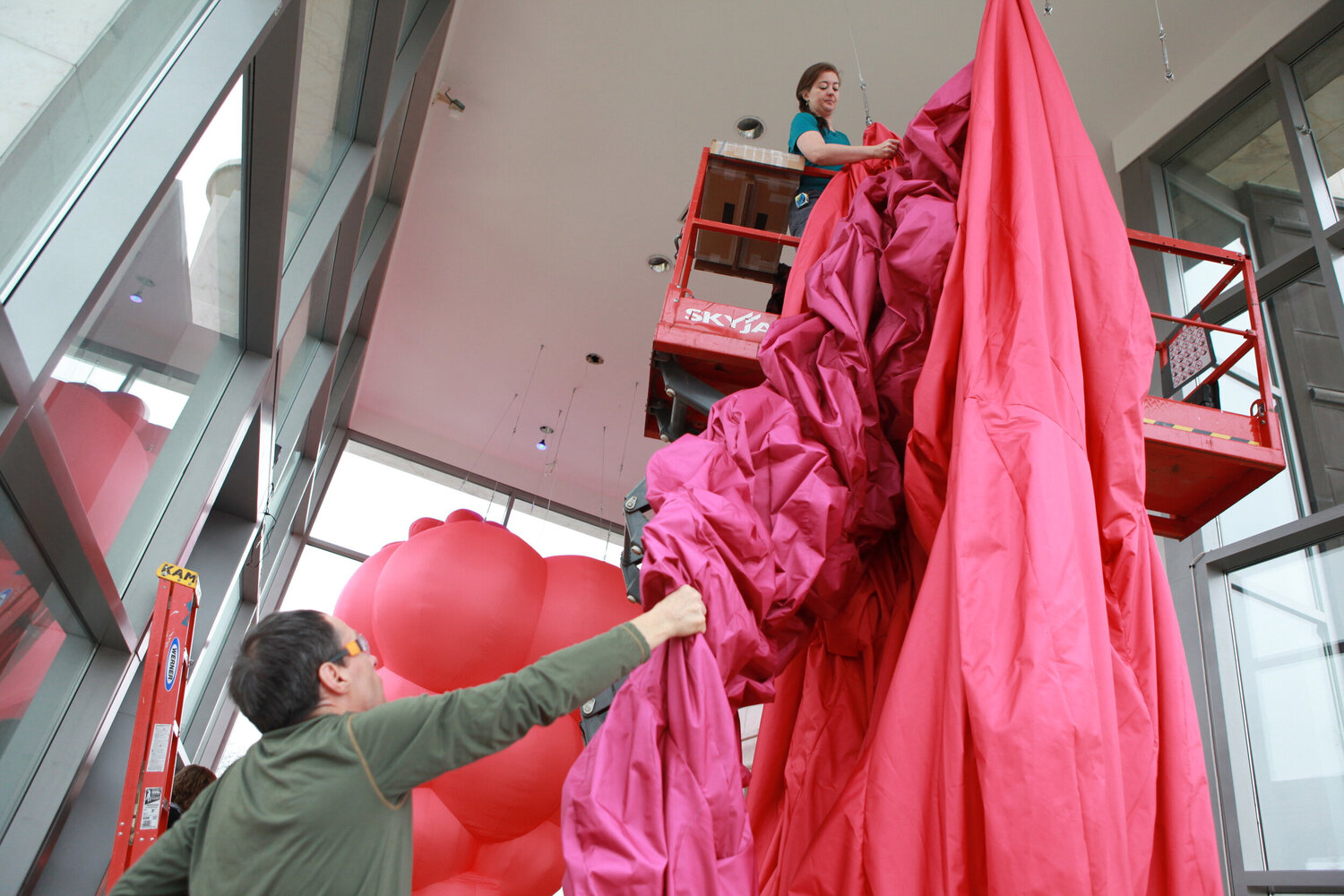 [Speaker Notes: Photographer: Stephen Signa-Aviles
http://www.nancydavidson.com/]
Questions? Email Clara Bosak-Schroeder (cbosak@Illinois.edu)